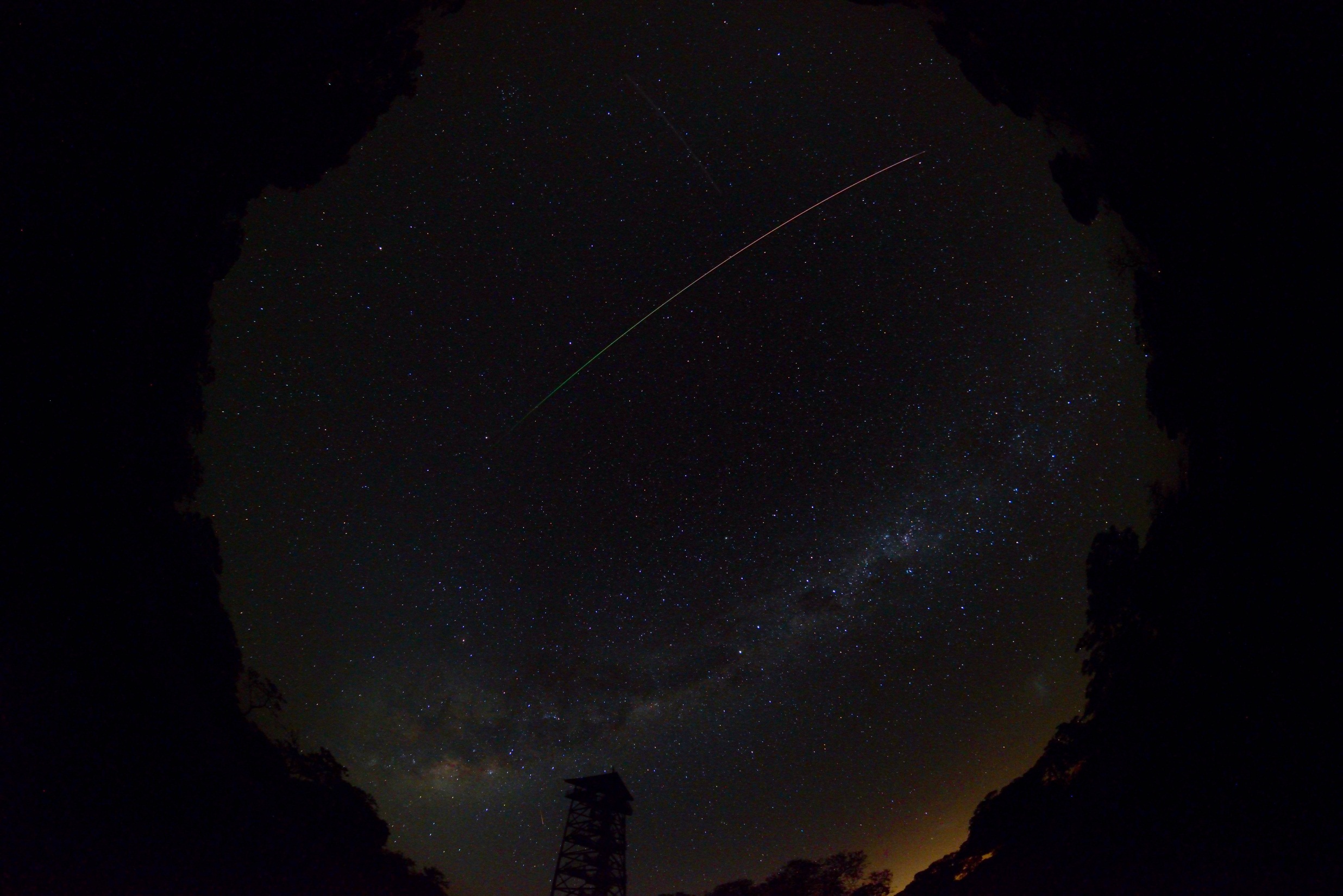 EXPLORING ADVANCED ESTIMATORS FROM GUIDANCE, NAVIGATION AND CONTROL IN FIREBALL MODELLING
*Ellie Sansom, Phil Bland and  Mark Rutten
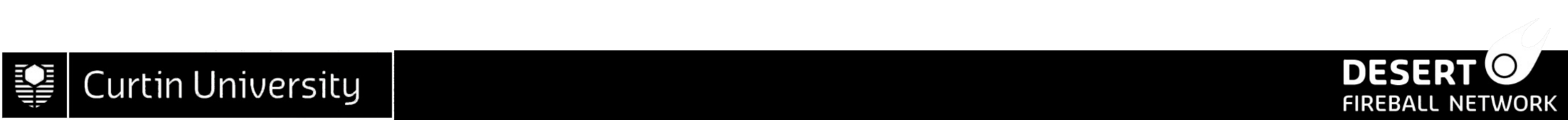 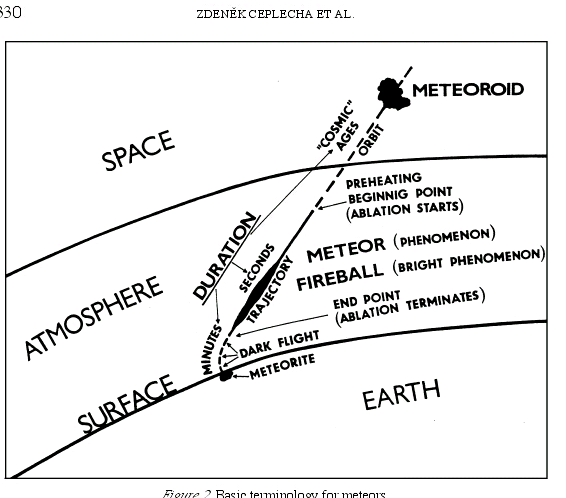 Ceplecha et al., 1998
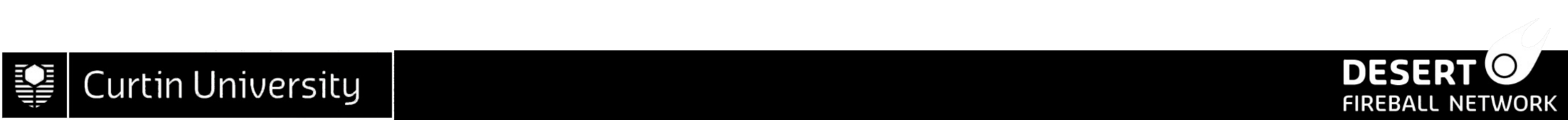 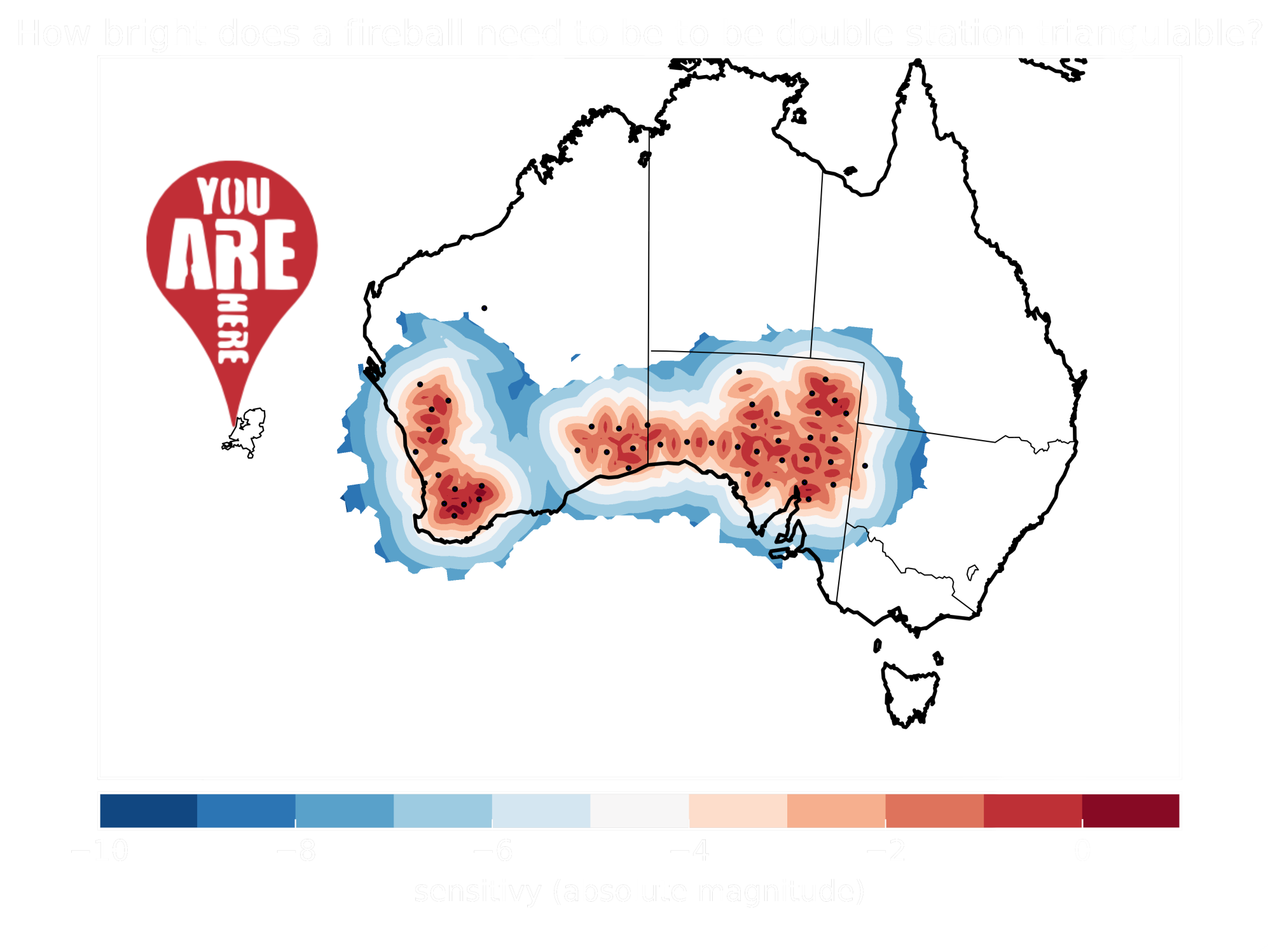 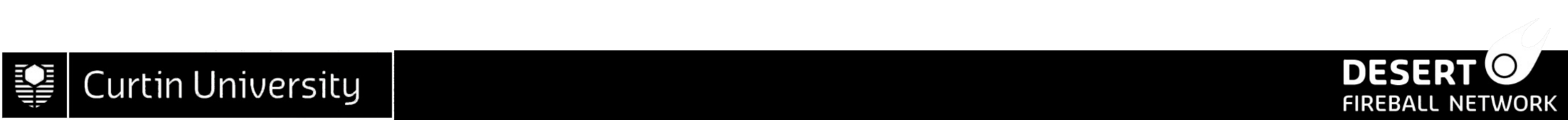 [Speaker Notes: Need automation]
Mass Determination
(modified from Bronshten, 1963)
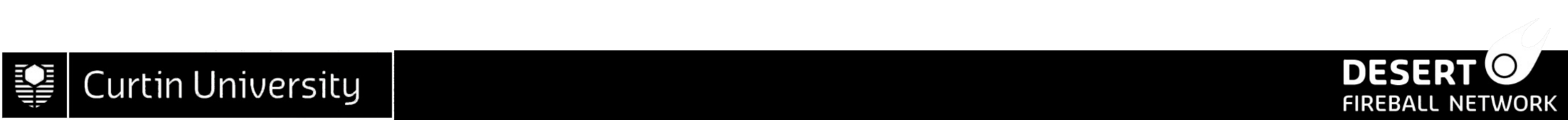 Mass Determination
(modified from Bronshten, 1963)
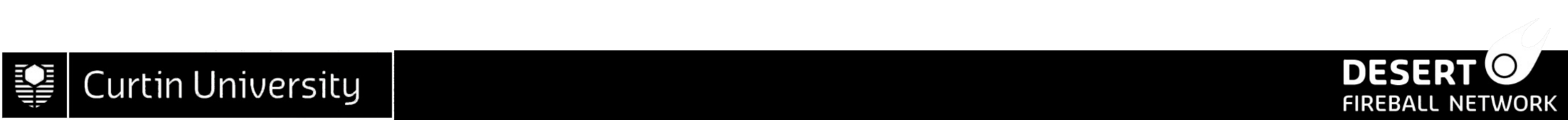 Mass Determination
(modified from Bronshten, 1963)
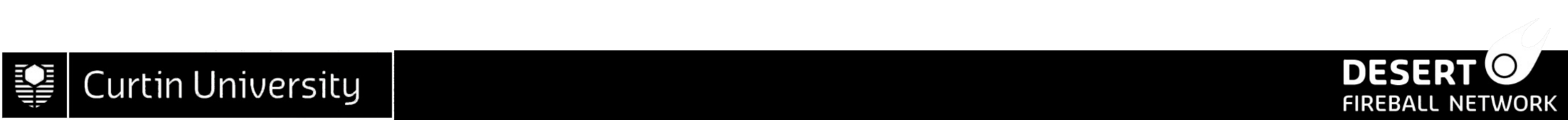 Mass Determination
Tracking Algorithms:
Uses equations and observations 
    to determine estimate of state :
With comprehensive errors
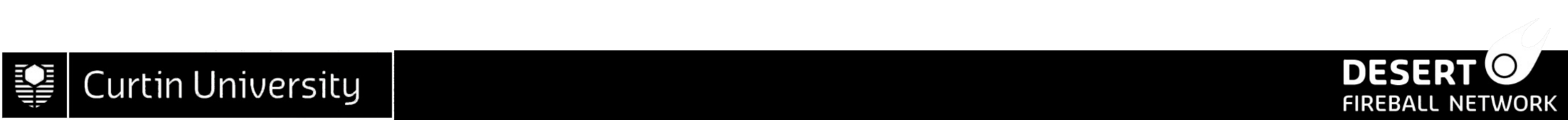 Estimators –
Initiation of State
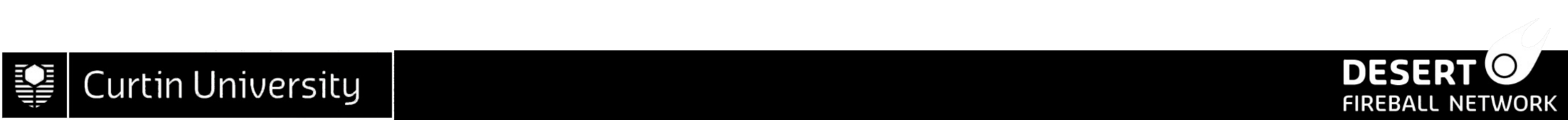 Estimators –
Initiation of Covariance
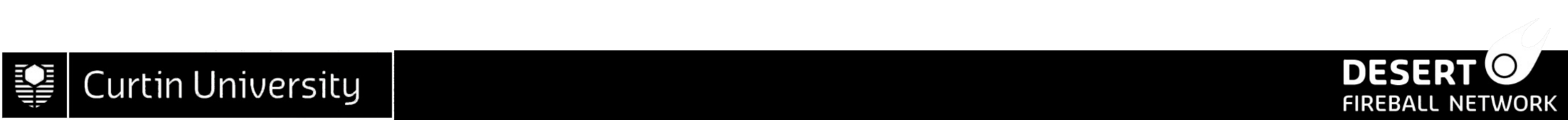 Estimators –
Prediction
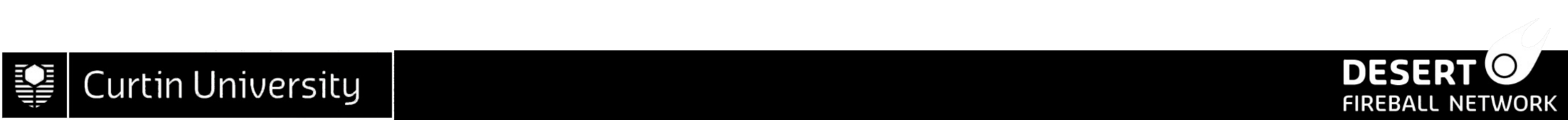 Estimators –
Update
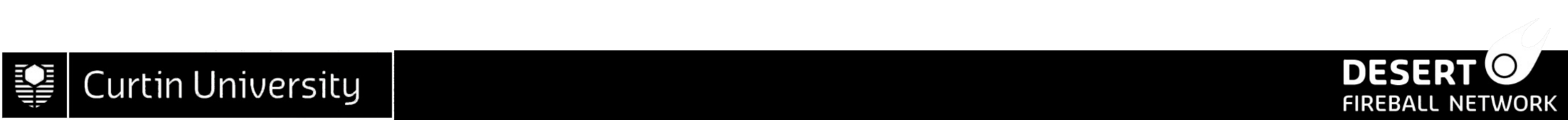 Estimators –
Prediction
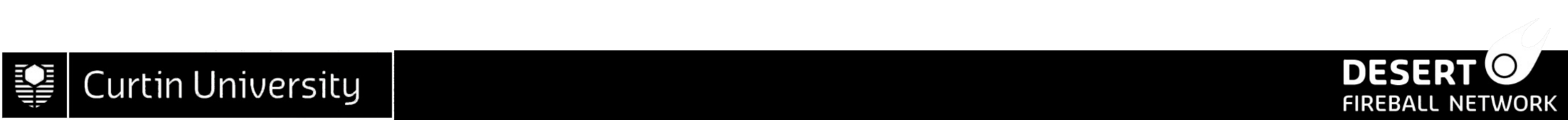 Estimators –
Update
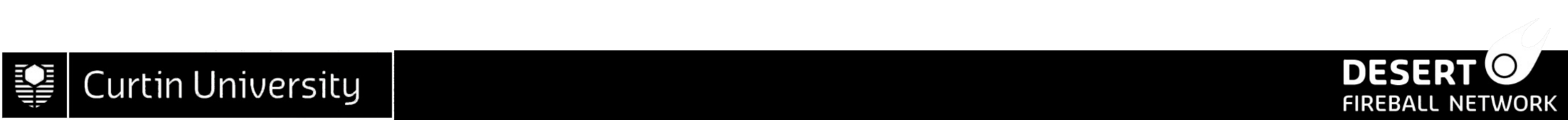 Estimators –
Prediction
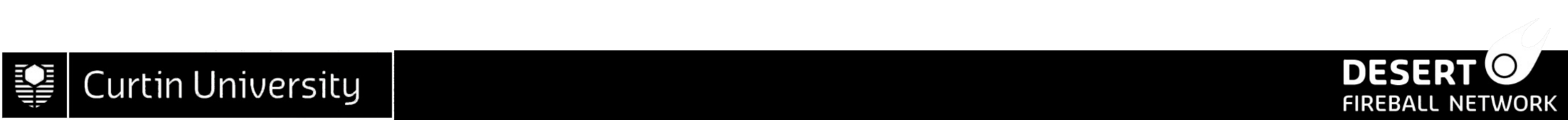 Estimators –
Update
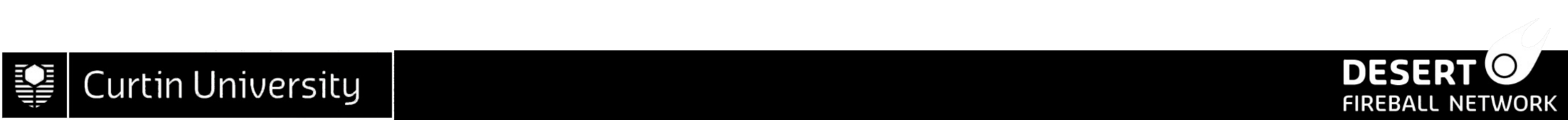 Estimators –
Final Estimates
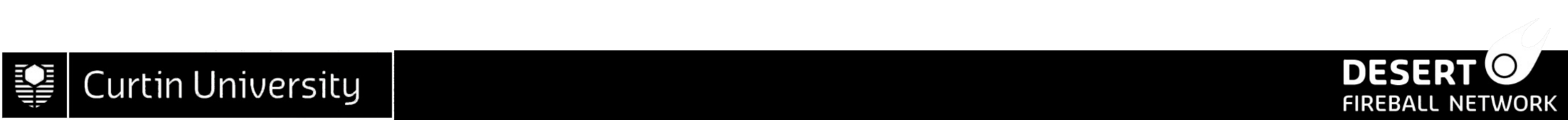 Estimators –
Final Covariance
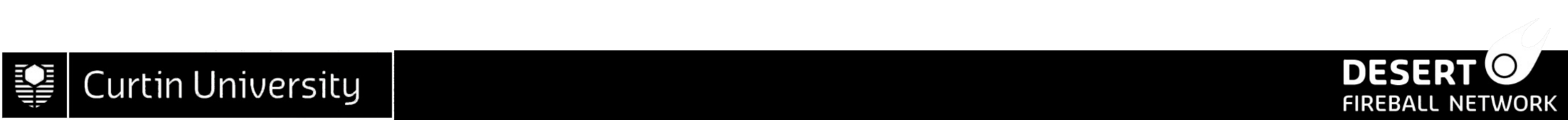 [Speaker Notes: Final covariance provides comprehensive error analysis…. Propagation of errors from start to finish including errors of both observation and position]
New Approach Using Estimators-testing the Bunburra Rockhole dataset
Extended   Kalman filter (EKF)
Unscented Kalman filter (UKF)

Interactive Multiple Models (IMM)

Sequence Interval Sampling Particle Filter (SIS PF)
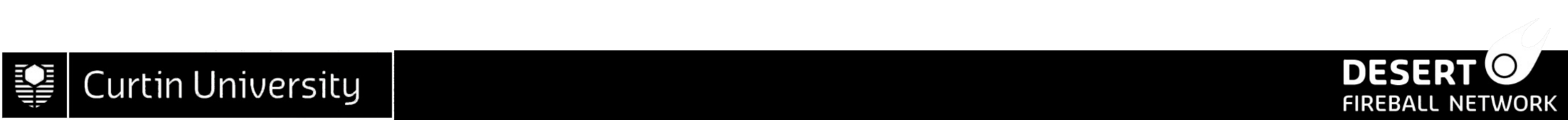 Unscented Kalman Filter (UKF)
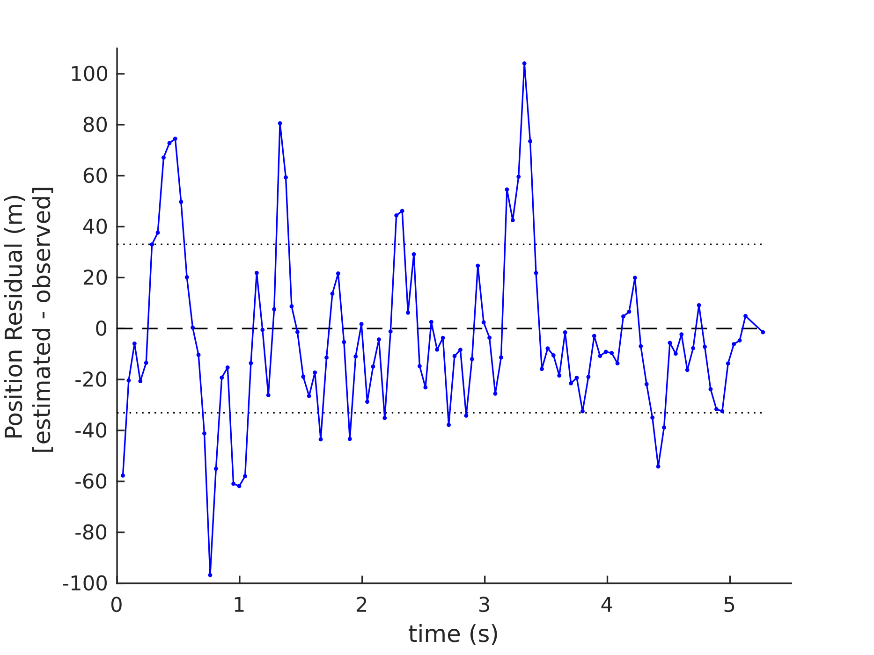 Forward Calculated Masses
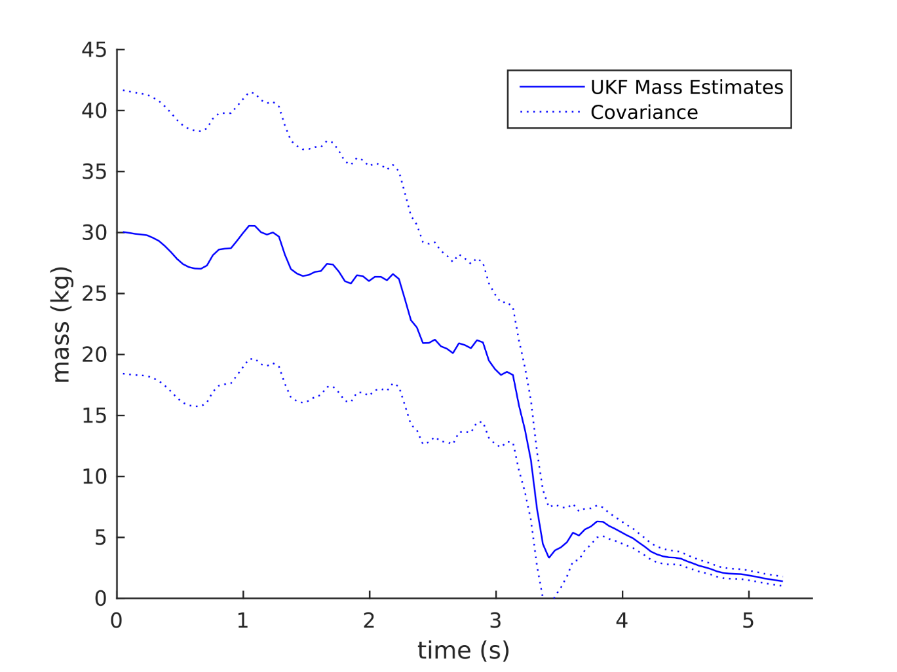 Velocities
MASS - kg
Position Residual
(Sansom et al., in review)
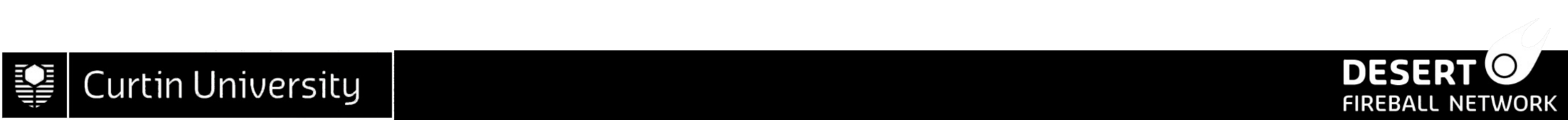 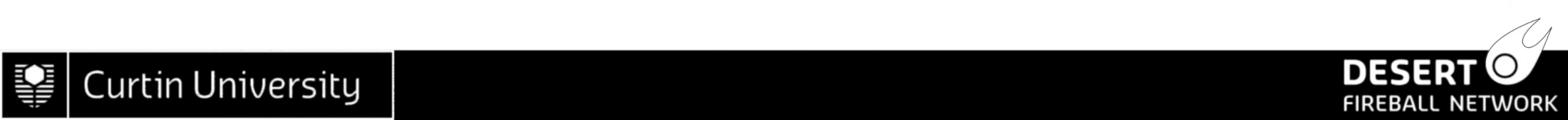 Final Covariance
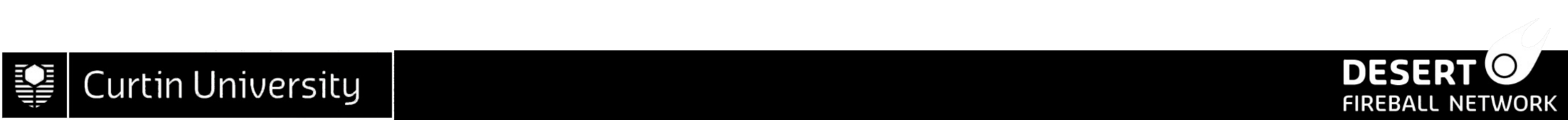 New Approach Using Estimators-testing the Bunburra Rockhole dataset
Extended   Kalman filter (EKF)
Unscented Kalman filter (UKF)

Interactive Multiple Models (IMM)

Sequence Interval Sampling Particle Filter (SIS PF)
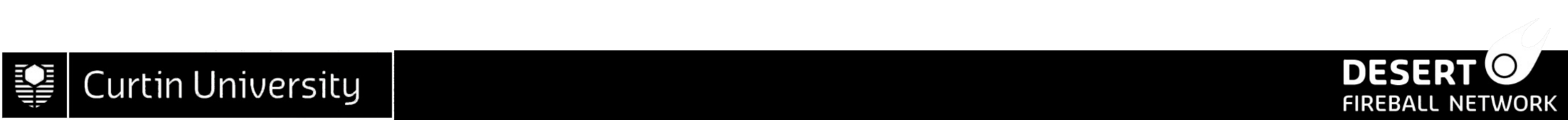 Interactive Multiple Models (IMM)
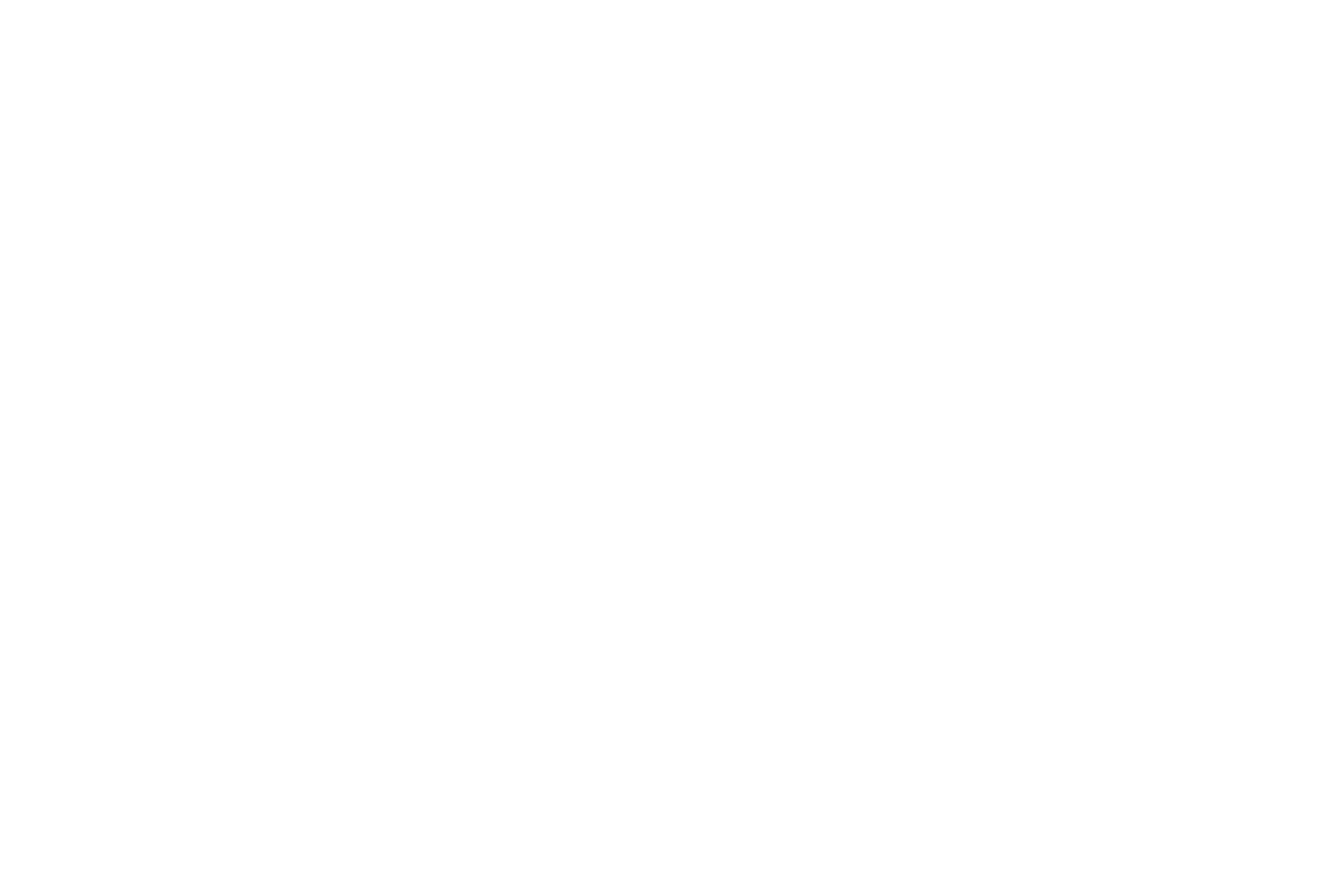 (Sansom et al., in review)
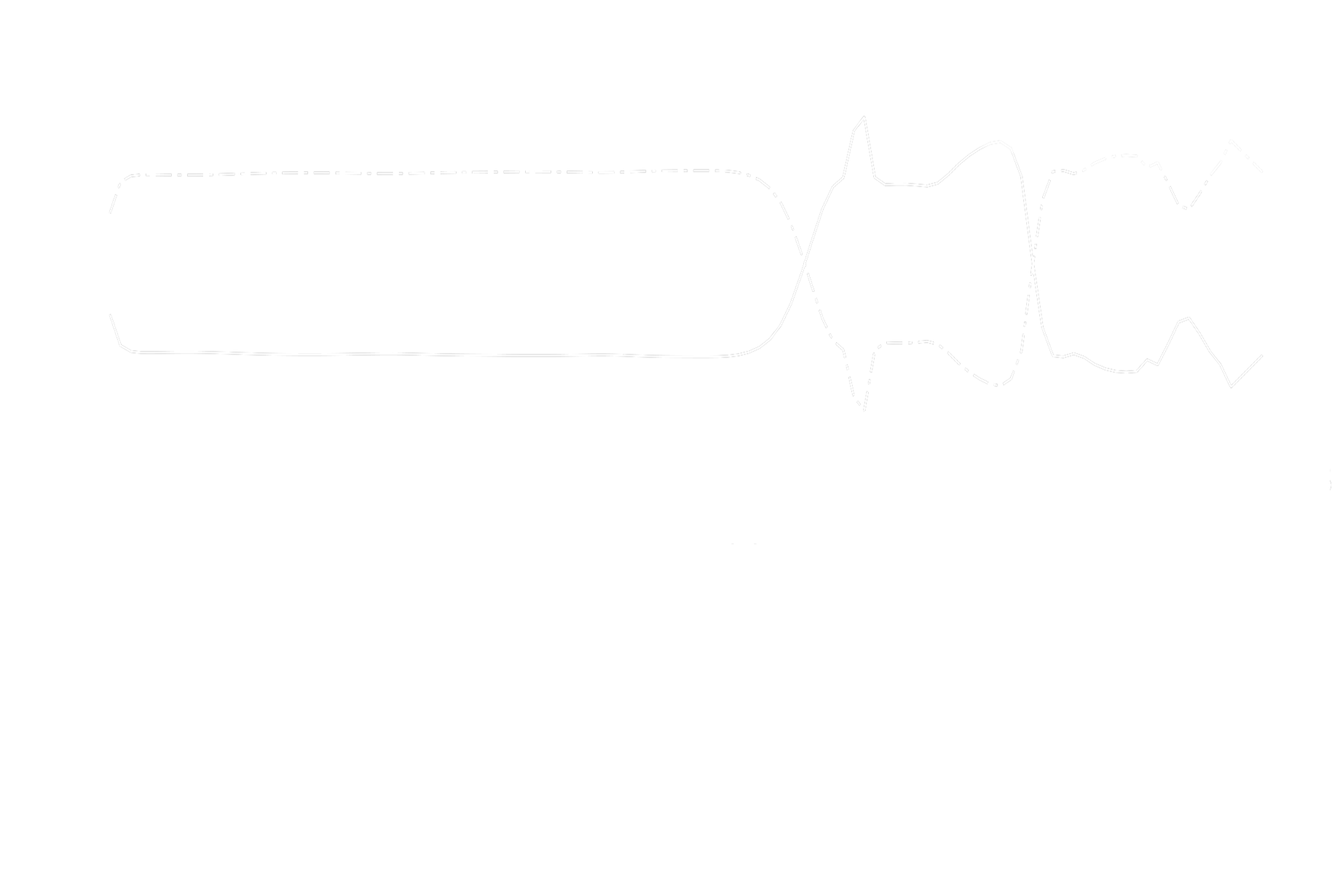 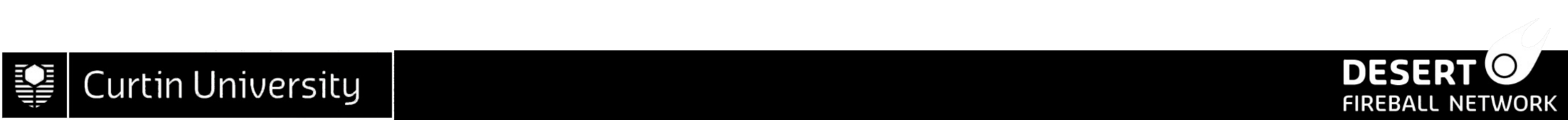 IMMs as Fragmentation Indicators
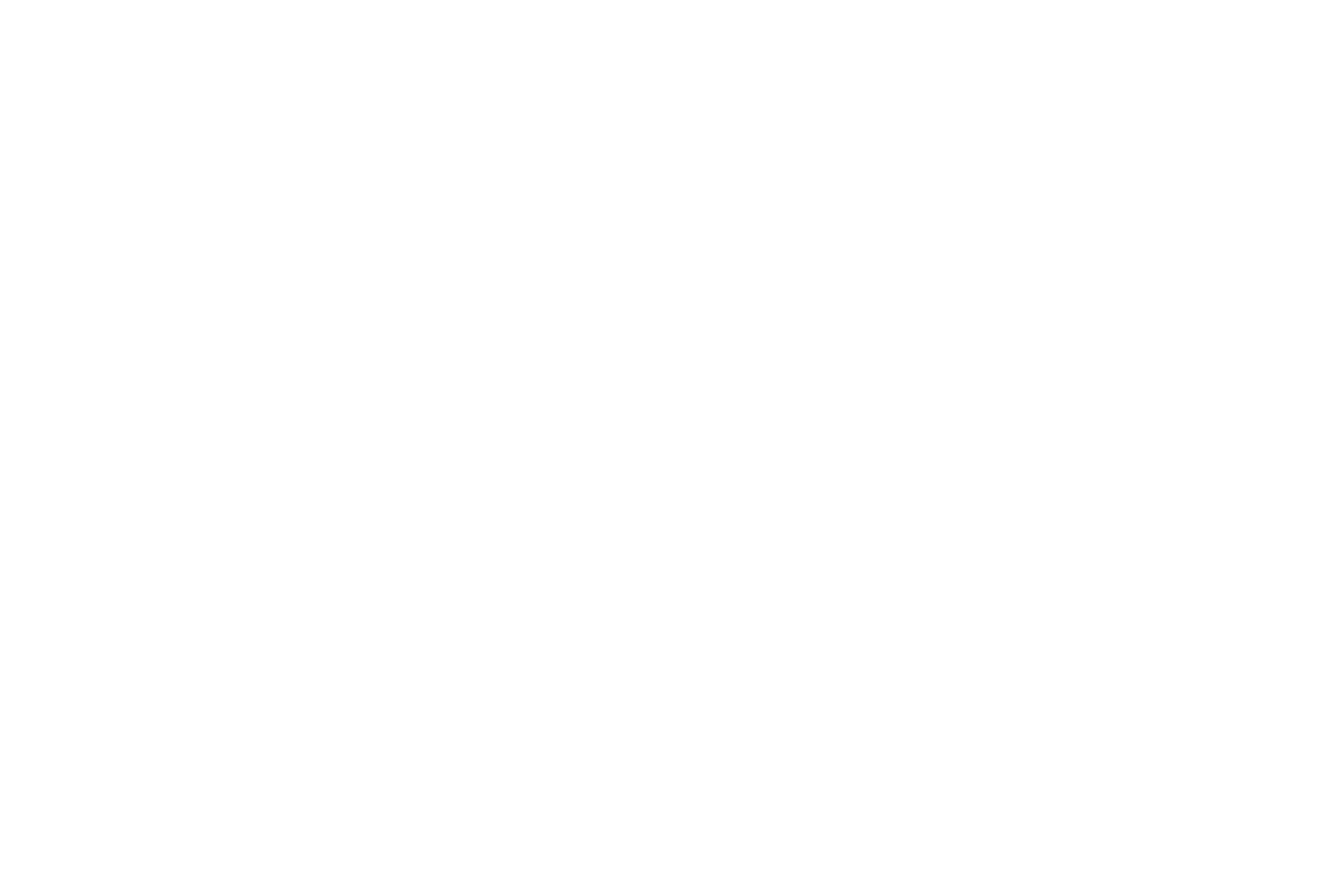 (Sansom et al., in review)
Light Curve modified from Spurný et al., 2012
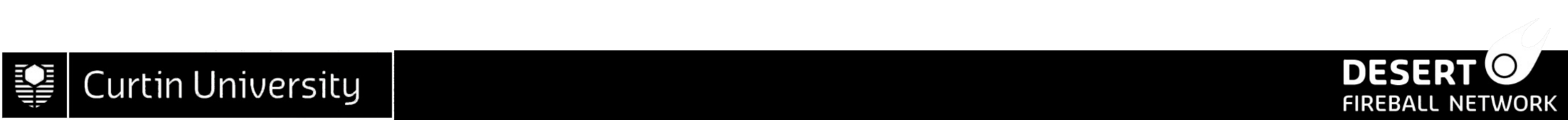 IMMs as Fragmentation Indicators
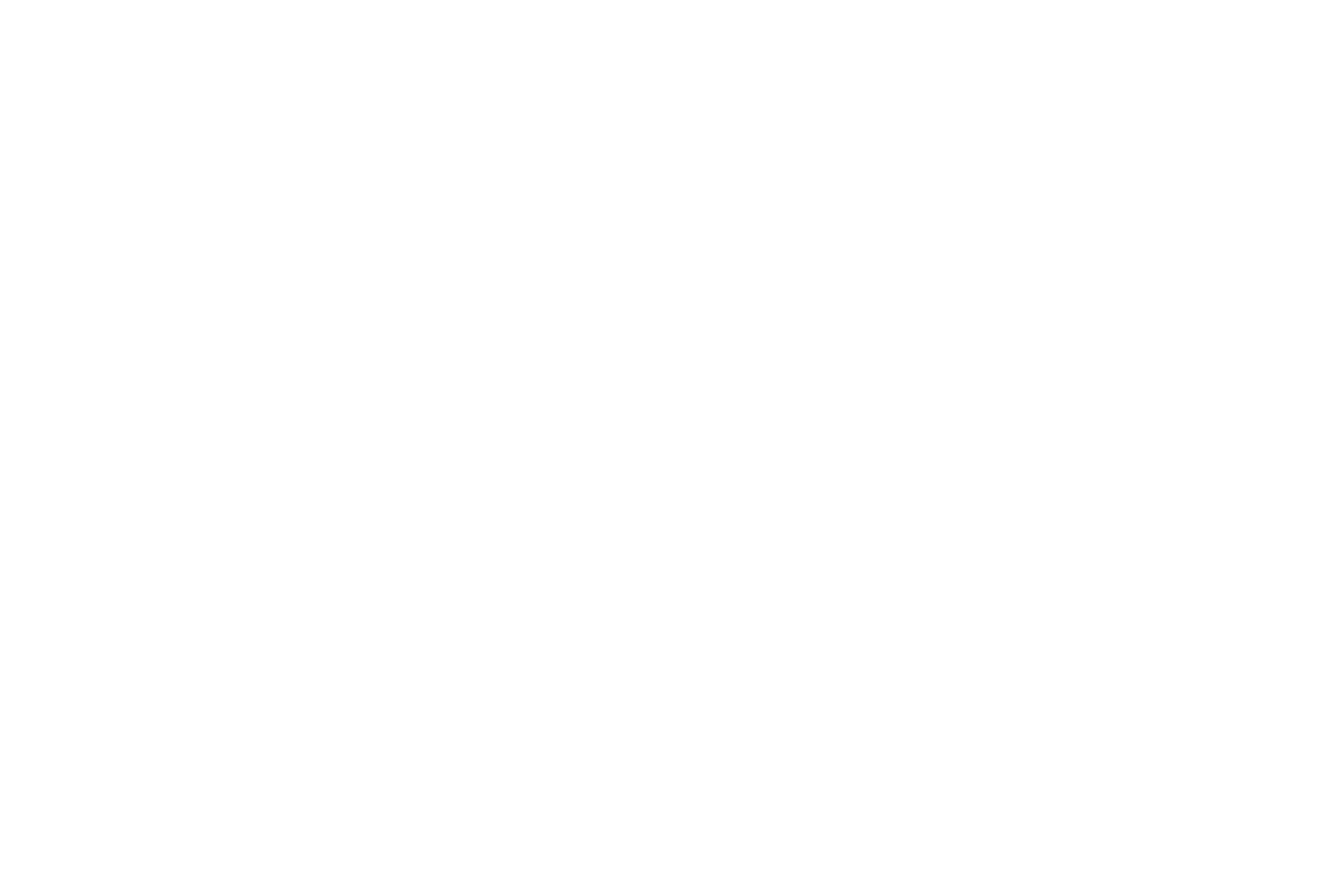 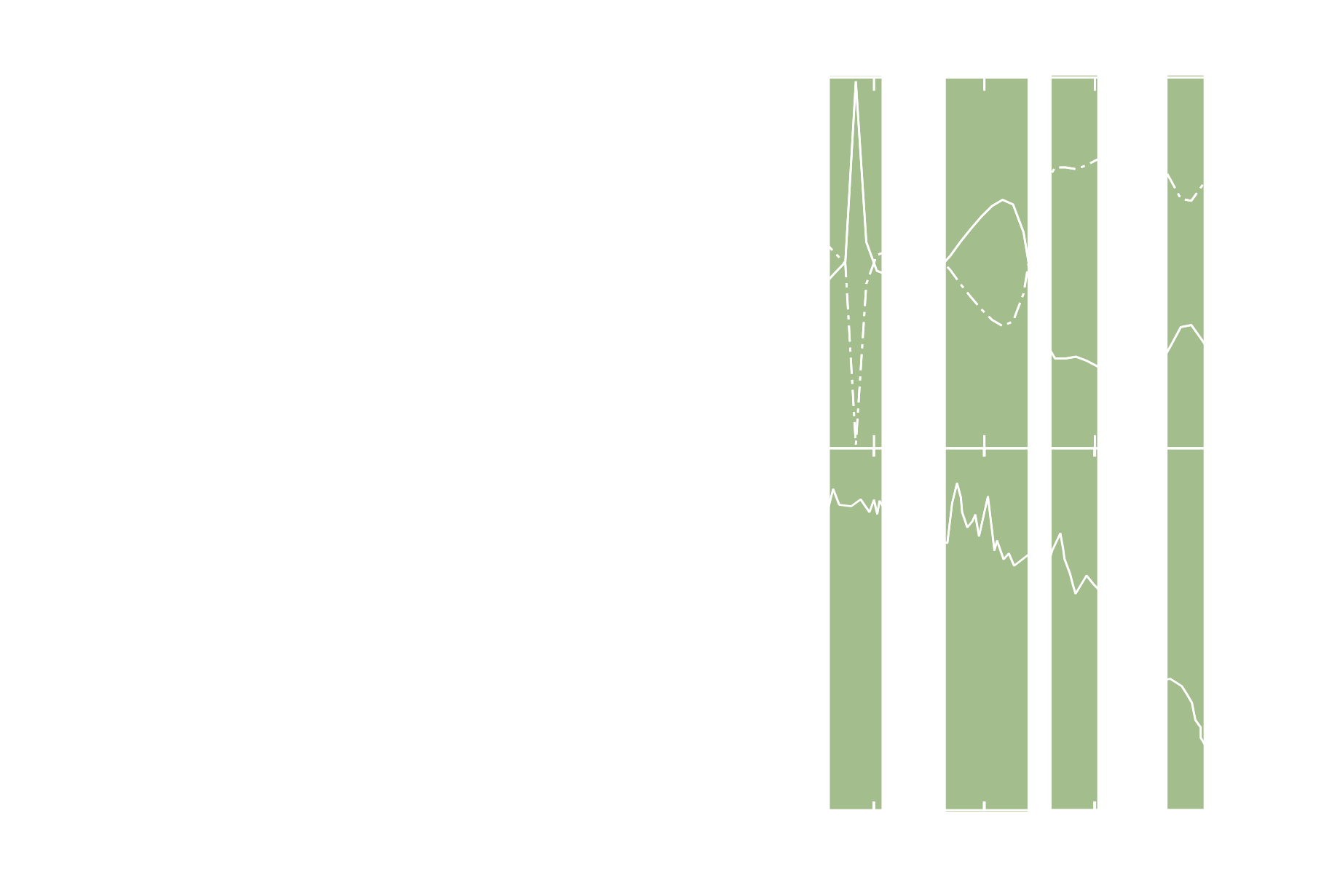 Light Curve modified from Spurný et al., 2012
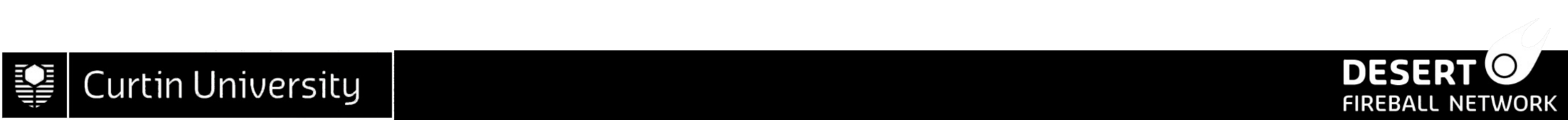 IMM + UKF
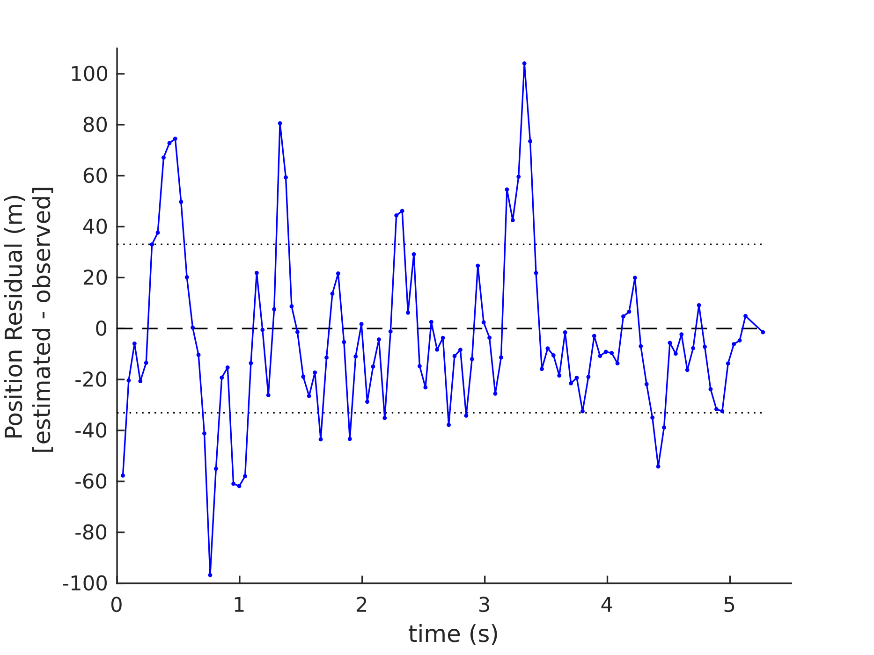 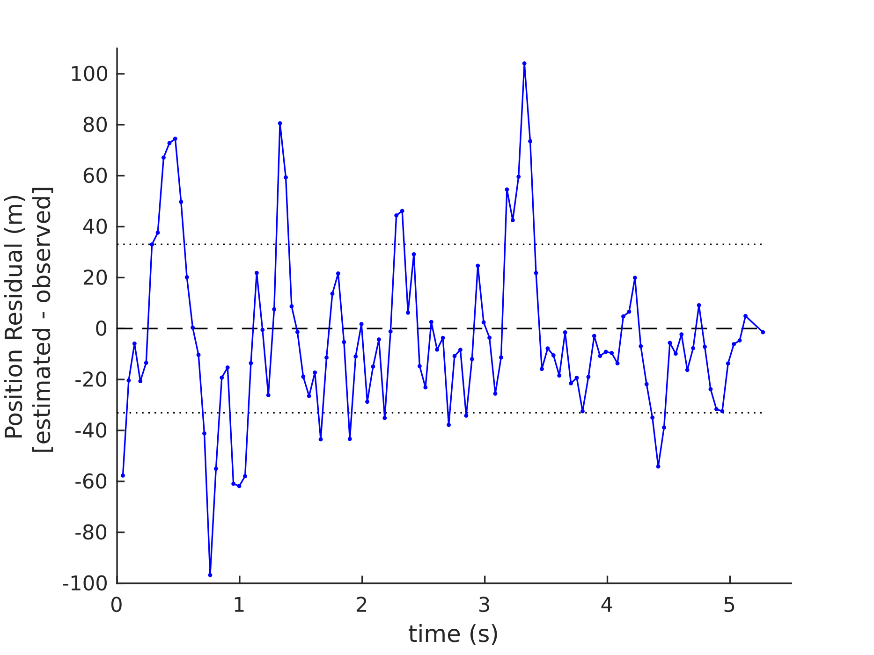 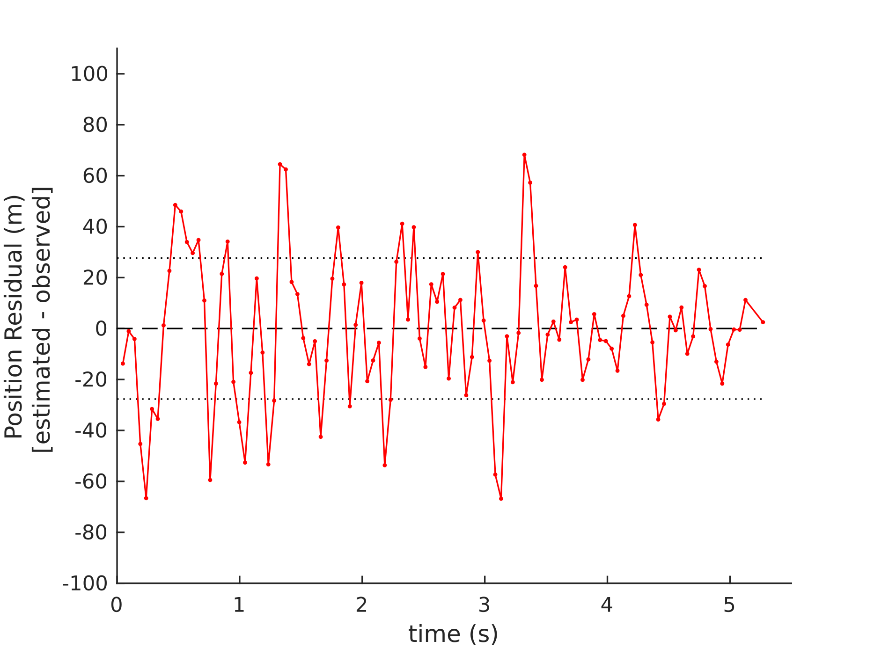 Smoothed Calculated Masses
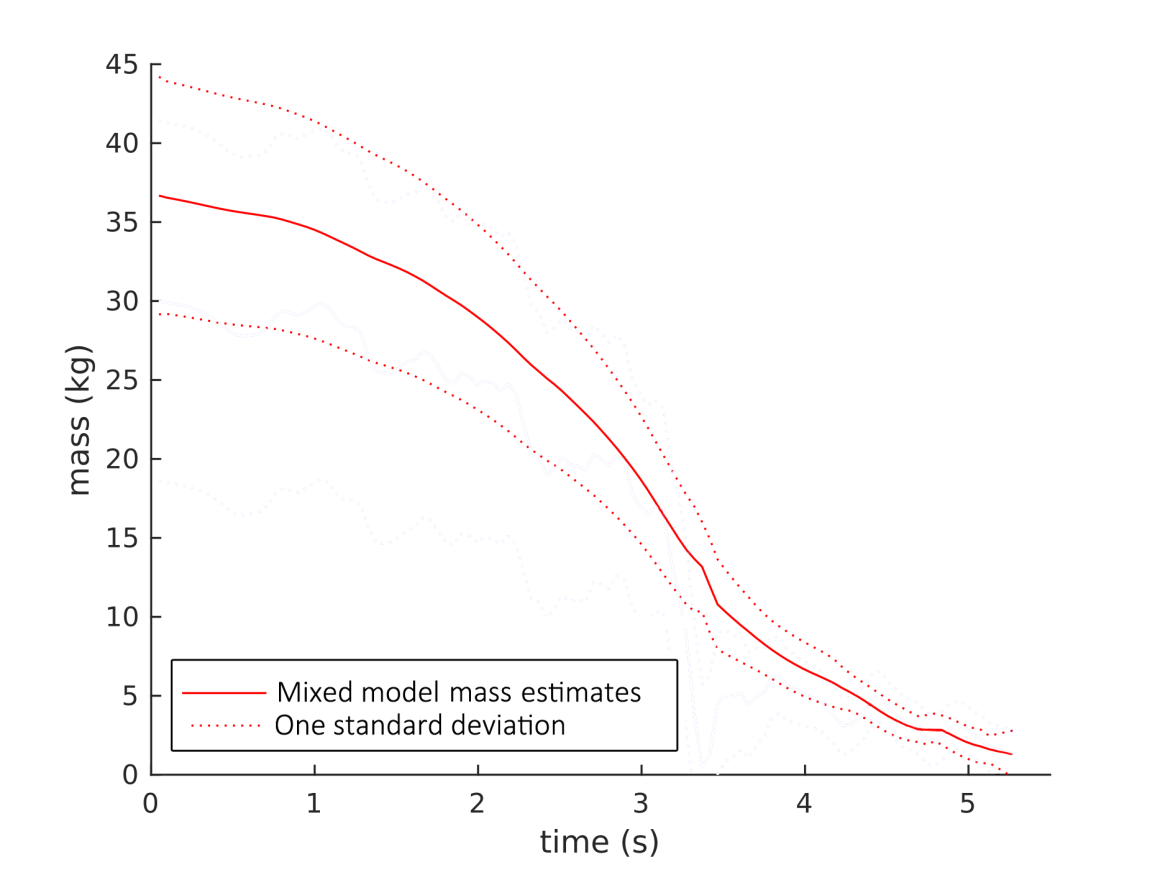 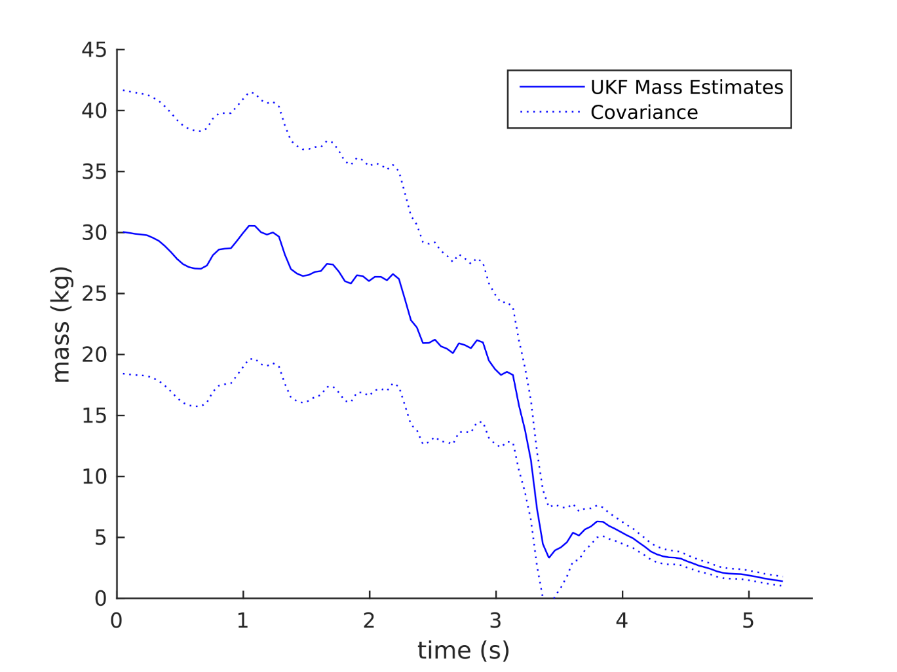 Velocities
Position Residual
(Sansom et al., in review)
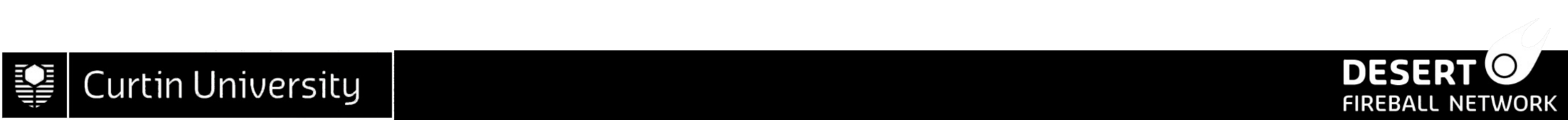 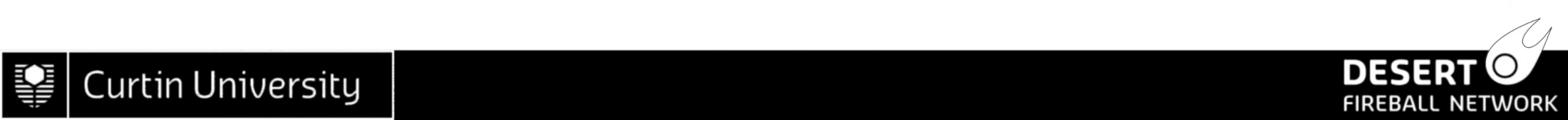 Final Covariance
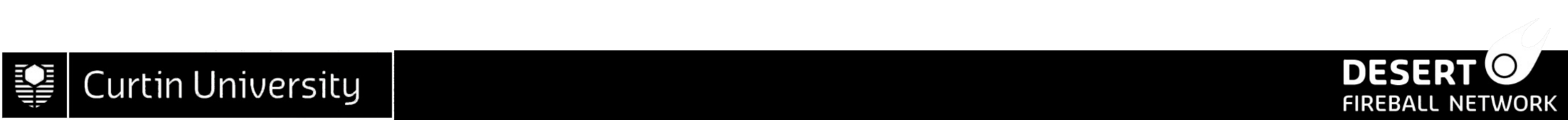 New Approach Using Estimators-testing the Bunburra Rockhole dataset
Extended   Kalman filter (EKF)
Unscented Kalman filter (UKF)

Interactive Multiple Models (IMM)

Sequence Interval Sampling Particle Filter (SIS PF)
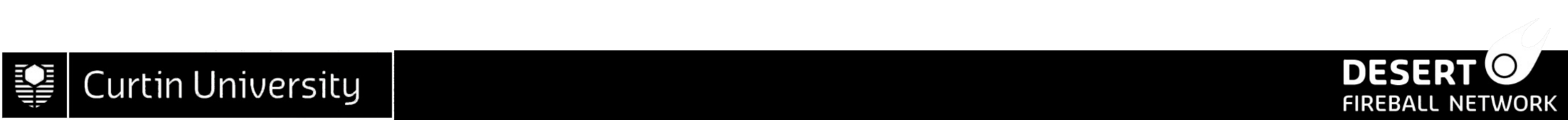 Sequence Importance Sampling Particle Filter
Figures soon to be published
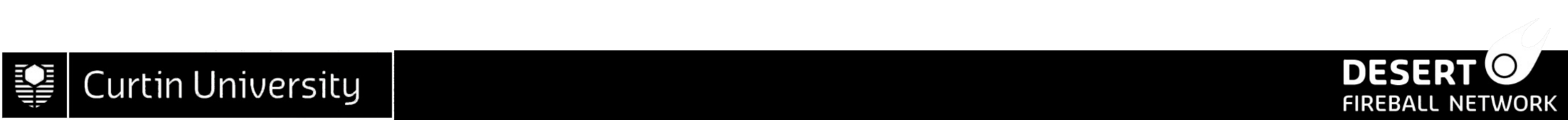 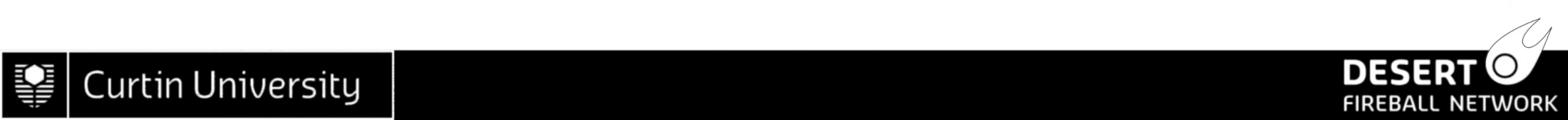 Summary
Tracking algorithms iterate and progress a model based on an observational dataset.
Interactive Multiple Models switch between different systems of equations given their likelihood based on observations. 
Particle Filters allow us to estimate unknown parameters that are not linked to observational data.
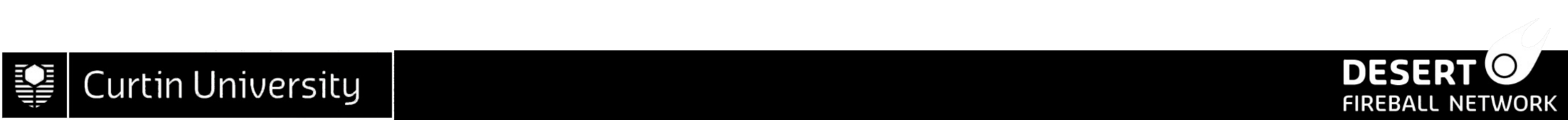 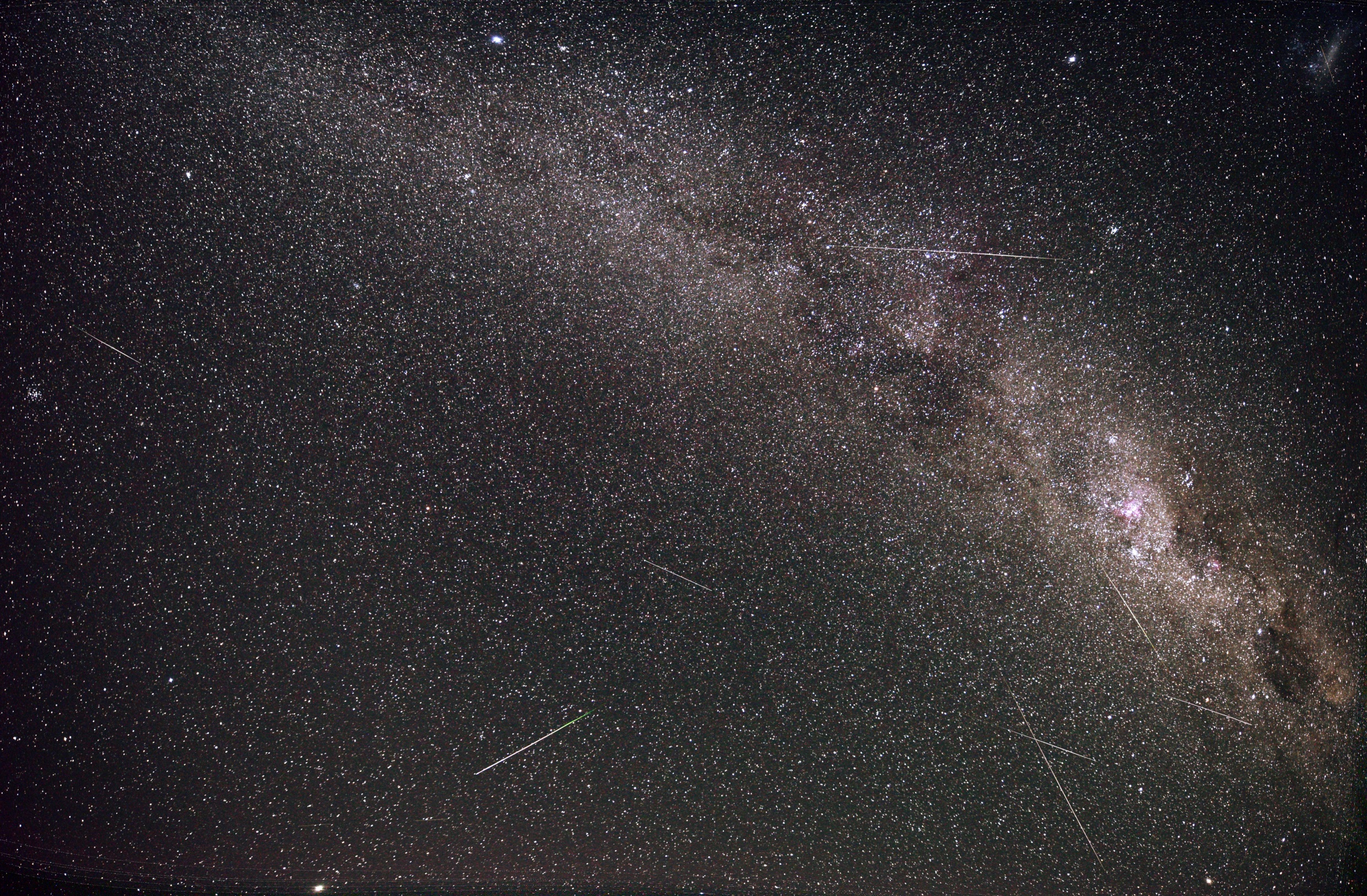 Thank YouAny Questions?fireballs@curtin.edu.aufireballsinthesky.com.au
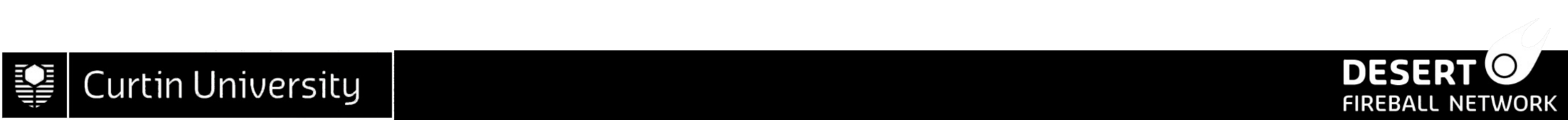